International Grid Square Chase & LOTW
GARS – 2018
De ND4V
What is a grid square
18 x 18 of the 2 letter grids = 324   (10 degrees latitude x 20 degrees longitude)
324 x 100 sub squares = 32,400     4 letter grid squares  (1 degree x 2 degrees)
The 2 letter and 4 letter sub-square
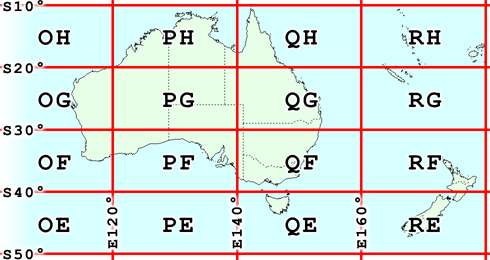 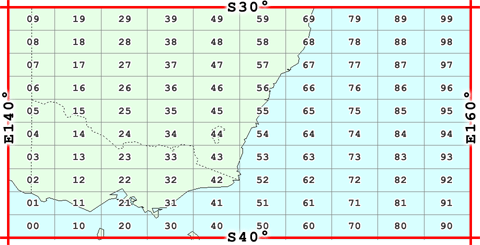 Sydney AUS is QF56

Norcross is EM73
Where is WALDO?
http://www.levinecentral.com/ham/grid_square.php


Google GRID SQUARE LOCATOR
CQ GRID SQUARE
What’s the object of the game?Work as many grids on as many bands as possible!  EACH MONTH
UPLOAD your contact to LOTW and for each match you get 1 point
Your monthly progress is tracked automatically (updated several times a day)  at
https://igc.arrl.org/leader-board.php

Demo the website

At the end of the year, the monthly totals will be combined and your overall finish determined.  Certificates ? Probably!
What is this Logbook of the World ?How do I get in?
LOTW is a secure website where one uploads an encrypted file.

LOTW compares your file with every other file that has been loaded and tells you when you have a match

These matches are just like QSL cards and can be used to claim awards – DXCC, WAS, VUCC, CQ WPX, and coming soon CQ WAZ

The primary advantages are the savings in postage and time.
LOTW and your logging program
Many logging programs have automated the upload process

LOTW also allows one to download the QSL’s 

Many logging programs have also automated the download process.  

Facilitates award tracking
Did I mention that LOTW is a secure website?
A program called Trusted QSL (TQSL) is required to be on your computer.  GET IT HERE …
http://www.arrl.org/tqsl-download  (I found it with google)

STEP 2 – START TQSL AND REQUEST A NEW CERTIFICATE
https://lotw.arrl.org/lotw-help/getting-started-chart/
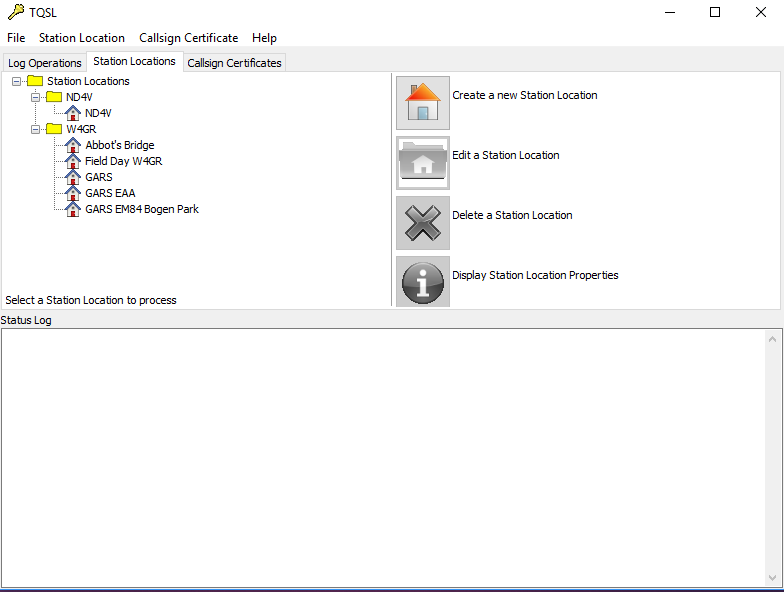 https://lotw.arrl.org/lotw-help/getting-started-chart/
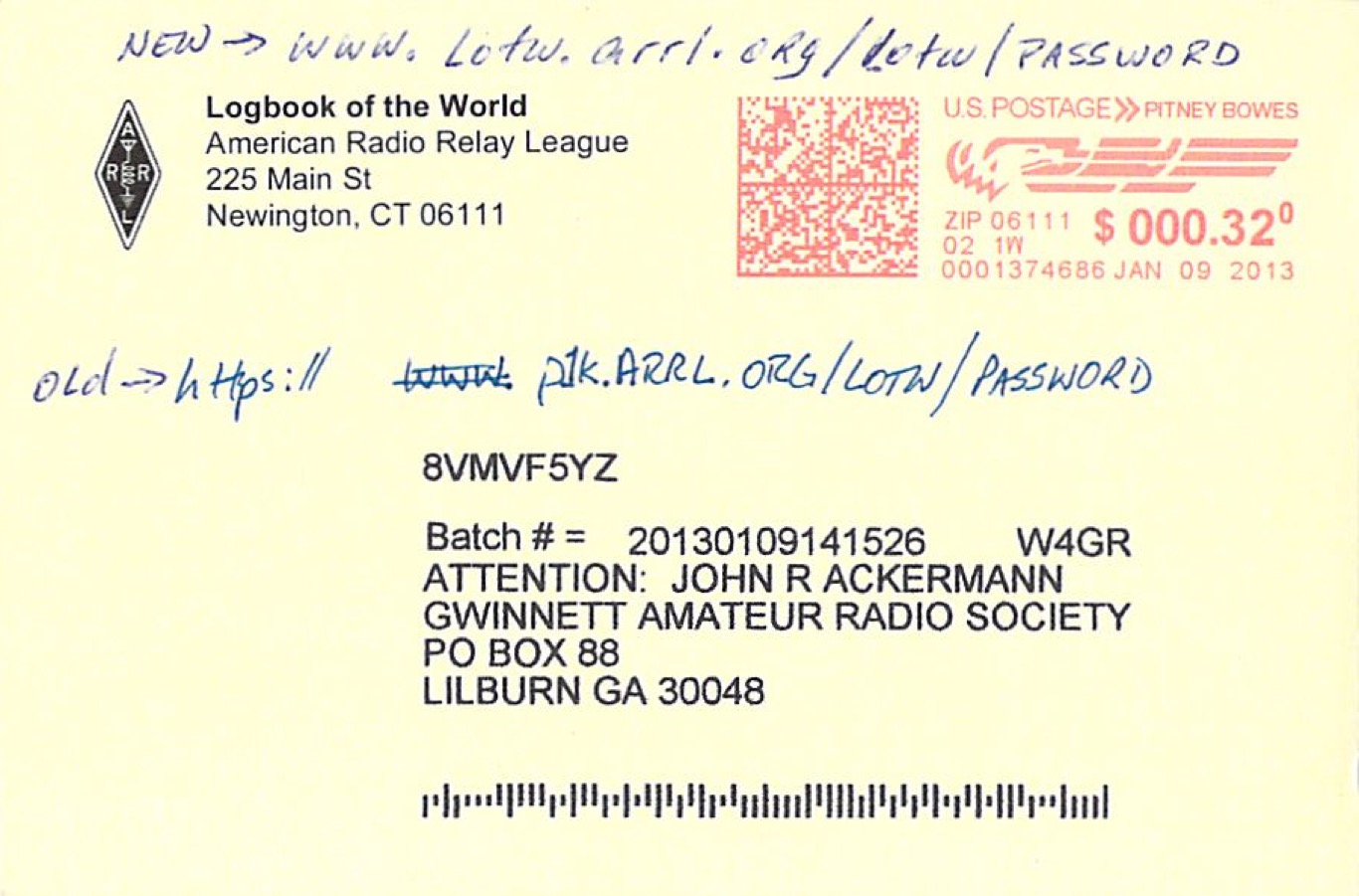 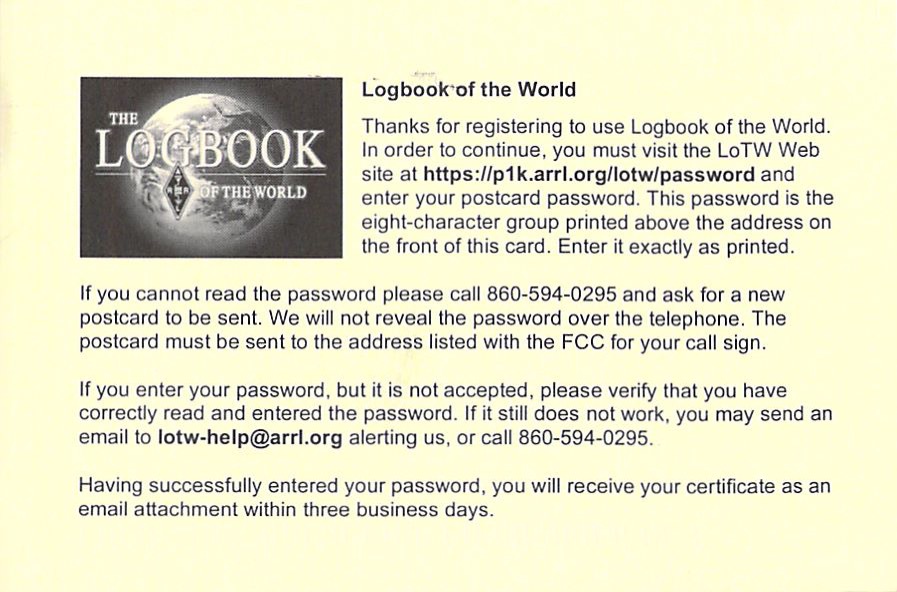 https://lotw.arrl.org/lotw-help/getting-started-chart/
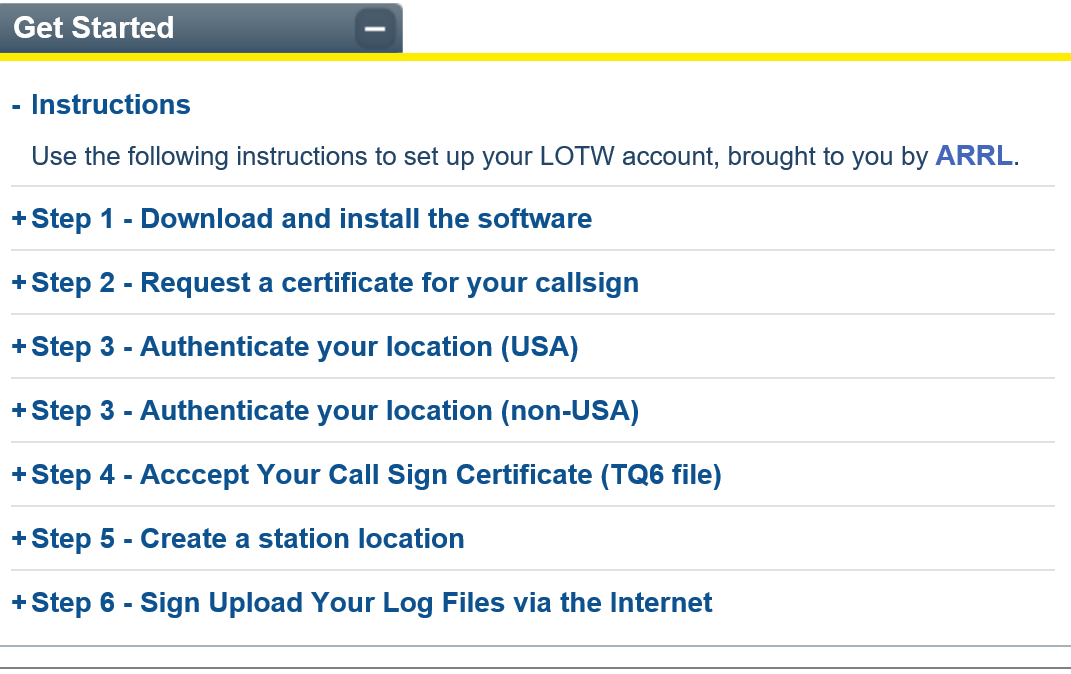 Quick demo of LOTW
Check LOTW for new QSLs

UPLOAD TQ8

RE-Check for New QSLs